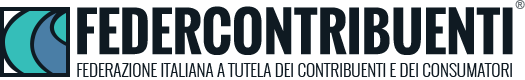 Chi Siamo

FEDERCONTRIBUENTI Federazione Italiana a tutela dei contribuenti e dei consumatori
Federcontribuenti è una associazione senza scopo di lucro che si pone come obiettivo la tutela dei contribuenti, dei consumatori e delle imprese.
Federcontribuenti ha rifiutato i finanziamenti pubblici.
Federcontribuenti pubblicizza invece le organizzazioni aziendali che accettano di sottoporsi alle analisi di serietà e con l’intenzione di promuovere ai soci servizi e prodotti a migliori condizioni e secondo principi di trasparenza e legalità.
Federcontribuenti è presente sul territorio nazionale attraverso sedi territoriali per fornire assistenza ai consumatori, ai contribuenti e alle imprese avvalendosi della professionalità di consulenti di comprovata esperienza nelle materie specifiche.
Federcontribuenti grazie al continuo rapporto con le maggiori testate giornalistiche, sia della carta stampata che dei programmi televisivi è in grado di fornire il massimo risalto mediatico ai casi di maggiore interesse.
Federcontribuenti, pertanto, non è solo difesa legale, ma offre un valido aiuto e sostegno a tutti coloro che intendono intraprendere battaglie di interesse nazionale.
Grazie al nostro team sarà più facile far sentire la tua voce!
Nota informativa per partiti, enti pubblici o privati
La Federcontribuenti nasce per il bisogno di tutelare e rappresentare in ogni sede, anche istituzionalmente, i diritti e le esigenze dei consumatori, dei contribuenti e delle imprese.
La Federcontribuenti non riceve nessuna forma di finanziamento pubblico e vive solo del sostegno dei suoi associati. Il sostegno può avvenire attraverso forme di donazione liberale, o semplicemente di tesseramento annuale.
La Federcontribuenti opera attraverso professionisti che hanno deciso di mettere al servizio della collettività la loro esperienza assicurando assistenza legale per ogni tipo di vessazione, per la tutela dei diritti nei confronti di banche, agenti di riscossione, assicurazioni e molto altro.
La Federcontribuenti si propone un percorso propositivo nei confronti delle istituzioni e degli enti pubblici e privati per migliorare la vita quotidiana dei consumatori, dei contribuenti e delle imprese.
La Federcontribuenti per sua natura non ha appartenenze politiche, ma accetta collaborazioni ed è aperta alla condivisione con quanti dimostrino nutrire lo stesso senso della Giustizia, del dovere civile e dello Stato.
Sede della Segreteria Nazionale e Direzione del polo delle PMI
Via Giuseppe Martignon, 52 – 35035 Lissaro di Mestrino (PD)
Sede: Piazza del Popolo, 18 – 00197 Roma
Segreteria: (+39) 0687153355 – 0698356606  Mobile: (+39) 351 5553444
e-mail: segreteria @federcontribuenti.it